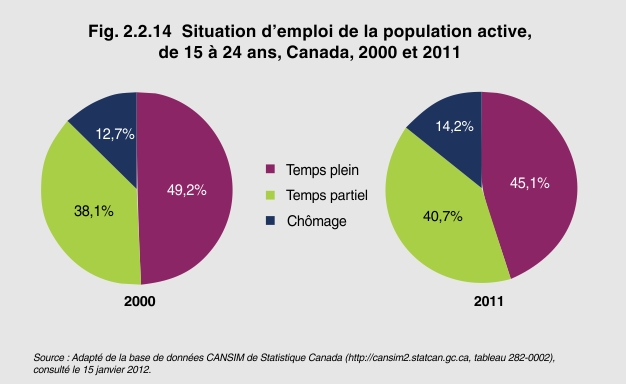 [Speaker Notes: Parmi les jeunes Canadiens de 15 à 24 ans, 45,1 % travaillaient à temps plein et 40,7 % à temps partiel en 2011.
La plupart des jeunes de ce groupe d’âge occupant un emploi (71 %) ont cité « va à l’école » comme raison pour occuper un emploi à temps partiel, 5 % ont affirmé qu’il s’agissait d’un choix personnel et 20 % ont indiqué « autre raison », ce qui comprend la conjoncture économique et l’incapacité de travailler à temps plein1.
1 Source : Statistique Canada, tableaux CANSIM 282-0014 et 282‑0001. 

Conséquences
L’emploi à temps partiel ne cesse d’augmenter, en particulier chez les jeunes de 15 à 24 ans. Dans ce groupe d’âge, l’emploi à temps partiel constitue souvent la solution idéale, car il permet aux jeunes de gagner un revenu tout en poursuivant leurs études secondaires ou postsecondaires. 
Ressources humaines et Développement des compétences Canada, 2010. Travail – Taux d’emploihttp://www4.hrsdc.gc.ca/.3ndic.1t.4r@-fra.jsp?iid=13#M_6, consulté le 15 janvier 2012.]